Строительные работы на Кузнецкой крепости.
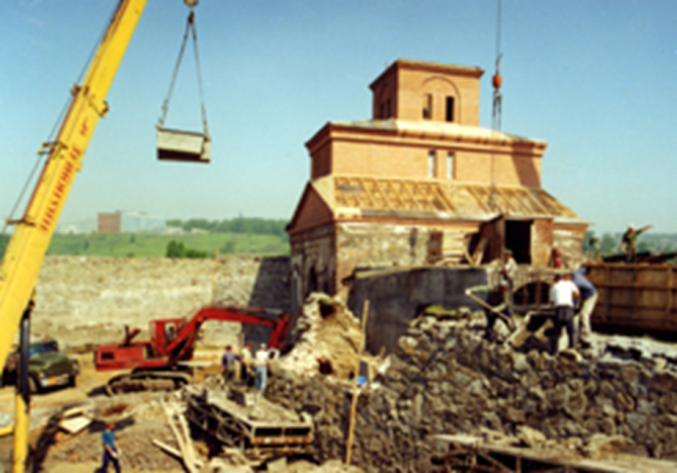 Казарма
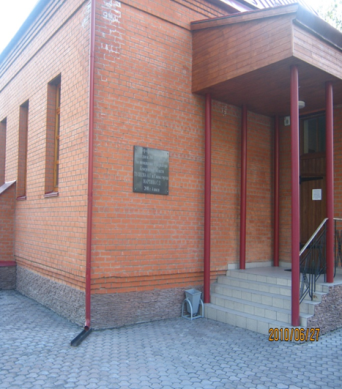 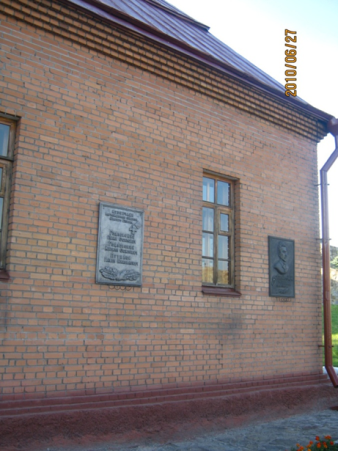 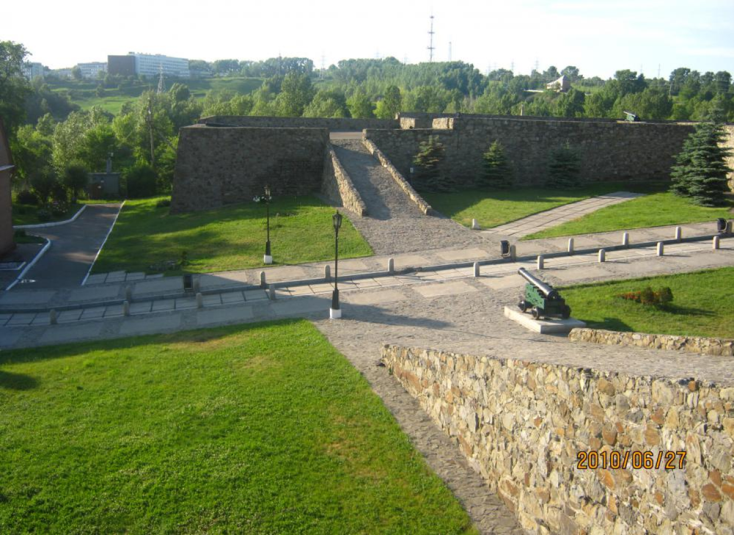